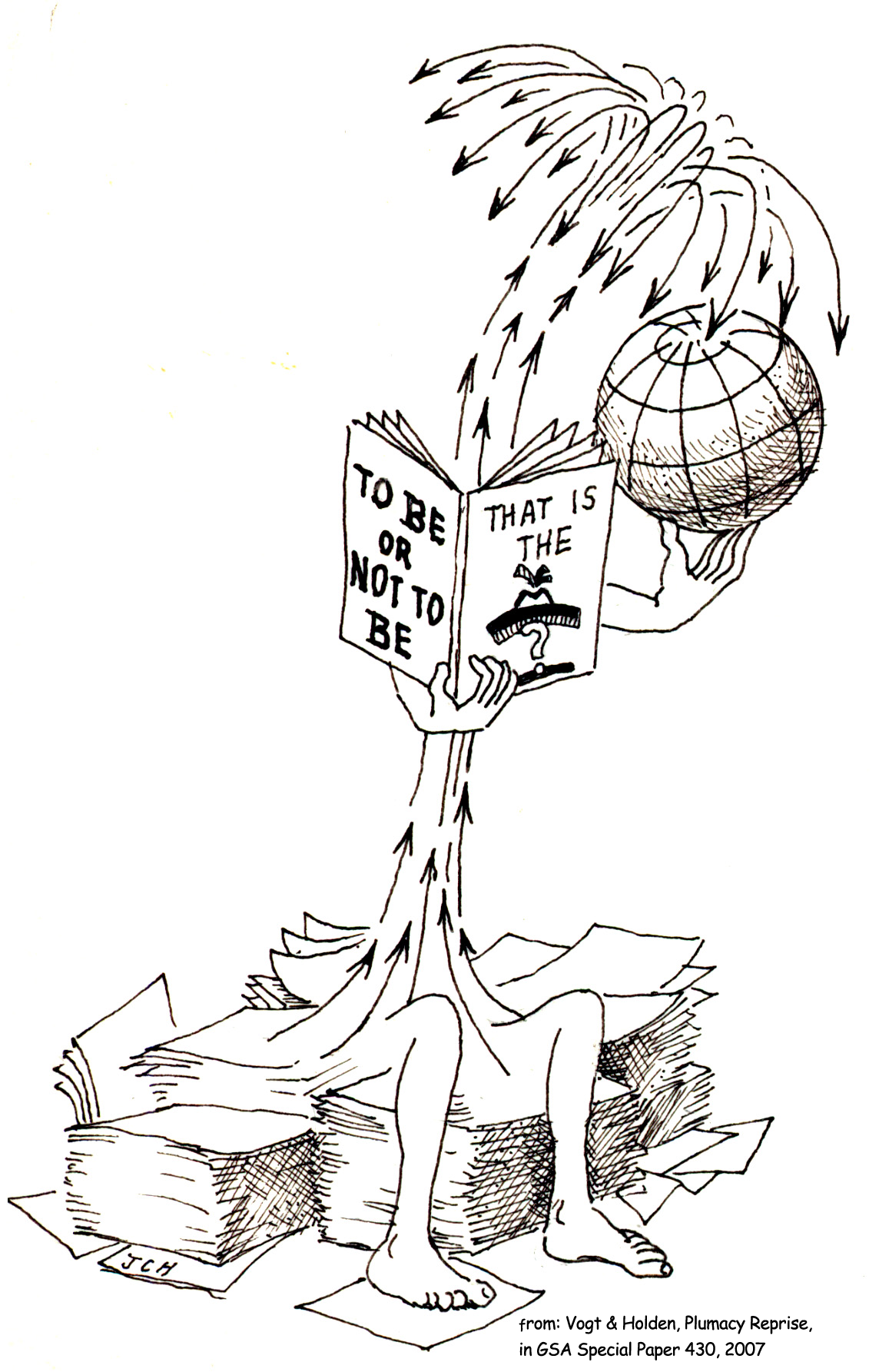 Durham Workshop on Realism & the Earth Sciences, 15-16 January, 2018
Are Mantle Plumes Real?
Gillian R. Foulger
Dept. Earth SciencesDurham University

… with invaluable guidance from Thomas Rossetter
Question
Are mantle plumes unobservable entities?
In future, will they cease to be believed to exist?
Will they be the next phlogiston, aether, caloric, geosyncline…?
Reasons for doubting the reality of plumes – 1
Theory predictions are rarely confirmed.
This is generally met by arguing:
There has been insufficient research;
The evidence has been destroyed;
“The” plume is too small to be resolved (the teacup orbiting the Sun argument);
This is a different variety of plume (there are now more plume-variants than there are proposed plumes).
Reasons for doubting the reality of plumes – 2
Unscientific arguments are common, e.g.,
“Most people believe in plumes”;
“No observation could ever convince me plumes don’t exist”;
“There must be a plume here because there is evidence for it”;
“It is terrible to question plumes because Jason is my friend”;
There are no alternatives;
Confirmed predictions of other theories are explained as coincidences.
Reasons for doubting the reality of plumes – 3
After almost 50 years of study scientists still do not agree
what the definition of a plume is;
whether or not they exist; and
(amongst believers) how many there are.
Retreat to using vague language, e.g., “hot spot”.
5
Tale of Two Theories
6
Plates vs. Plumes
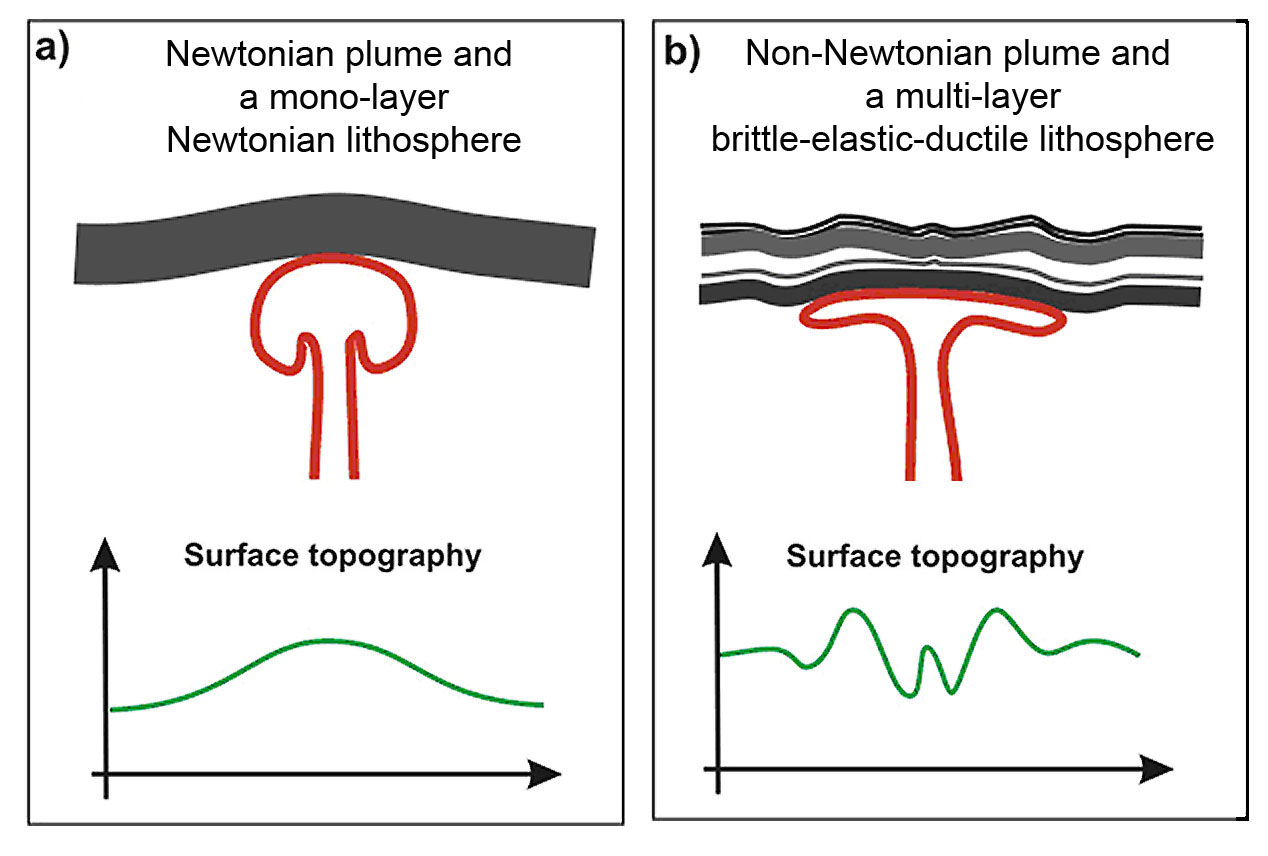 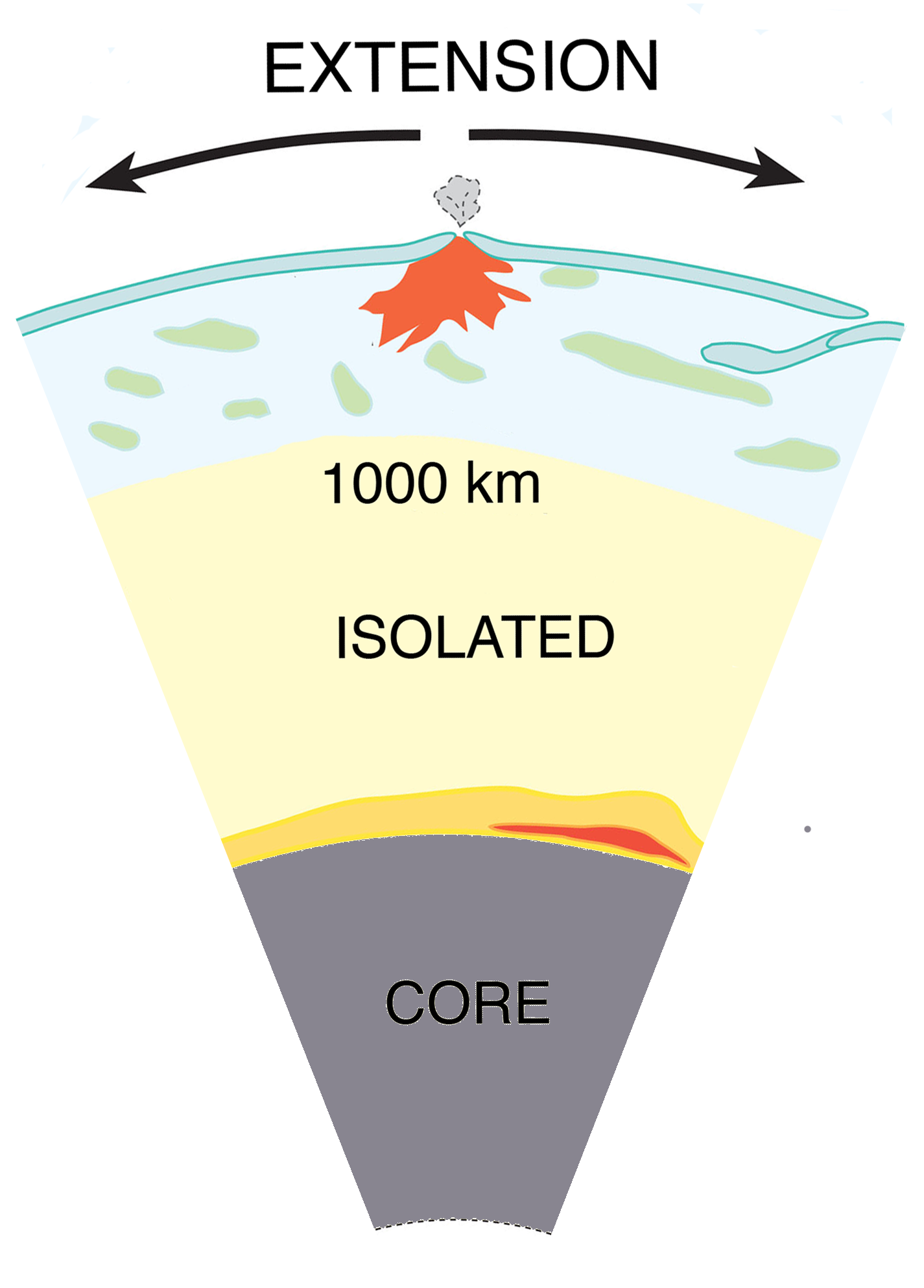 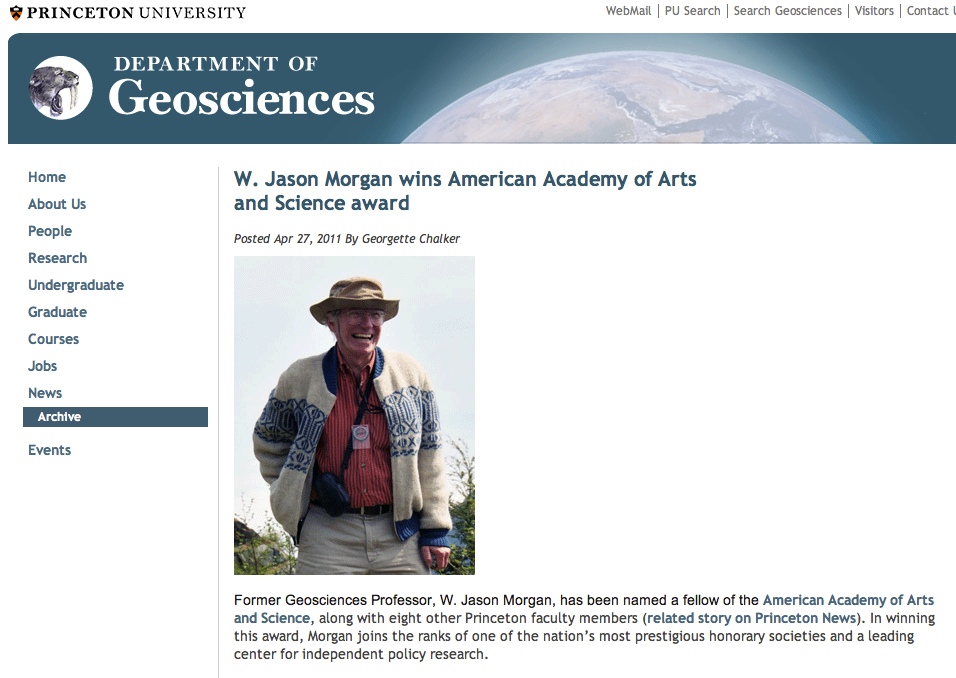 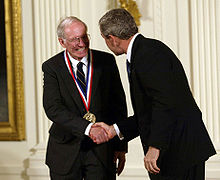 Nat. Medal of 
Science
2003
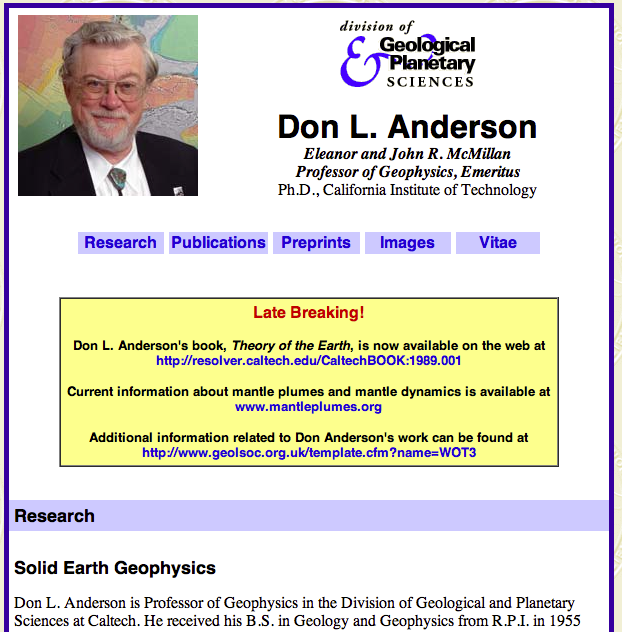 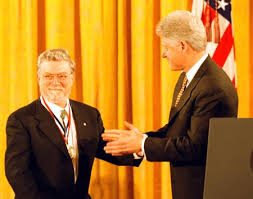 Nat. Medal of 
Science
1988
[Speaker Notes: National Medal of Science]
Morgan (1971)The Plume Hypothesis
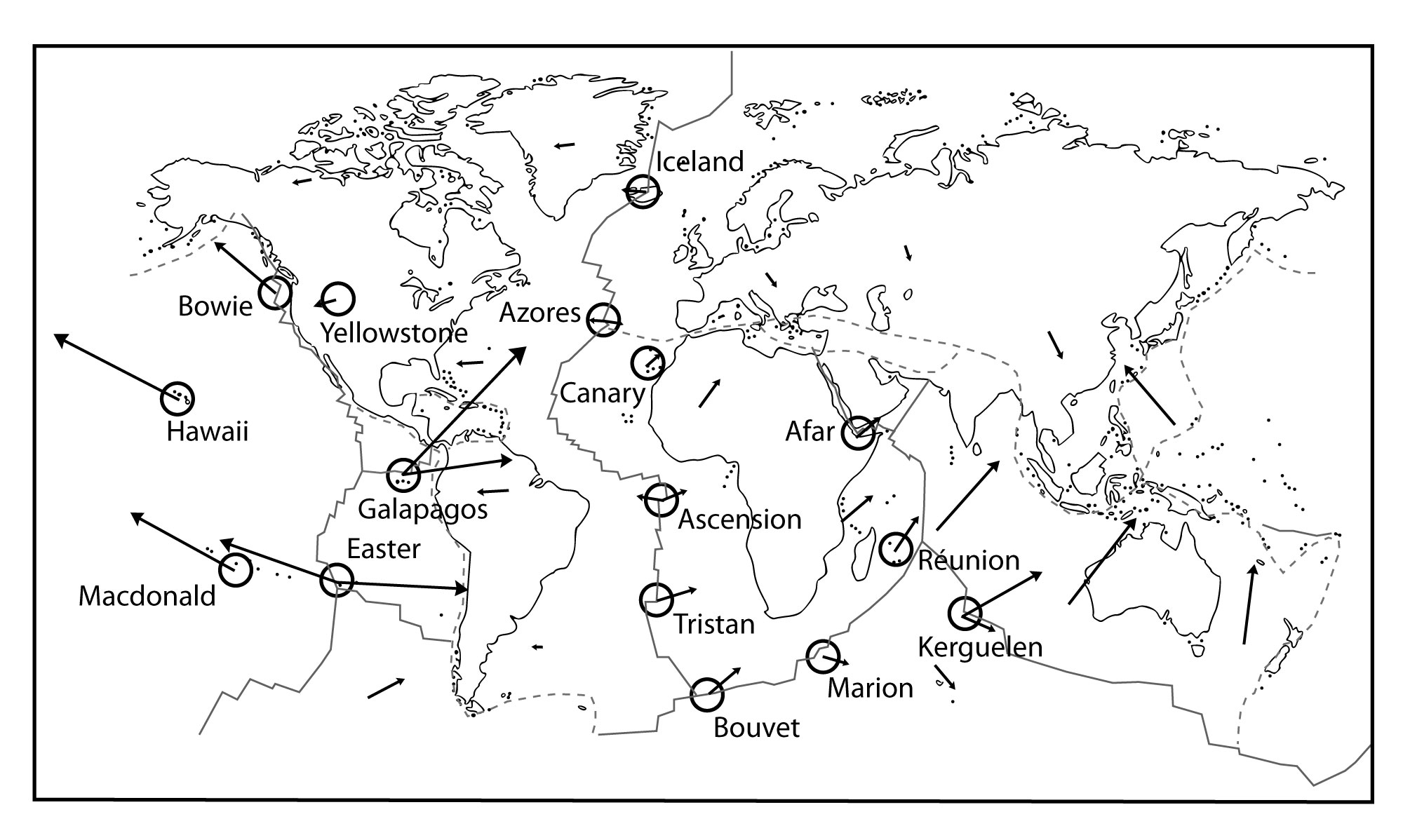 9
[Speaker Notes: Morgan went further. In addition to excess volcanism, plumes were supposed to also explain:
fixity & chains]
10
Five Main Predictions of the Modern Plume Hypothesis
11
1. Precursory surface uplift
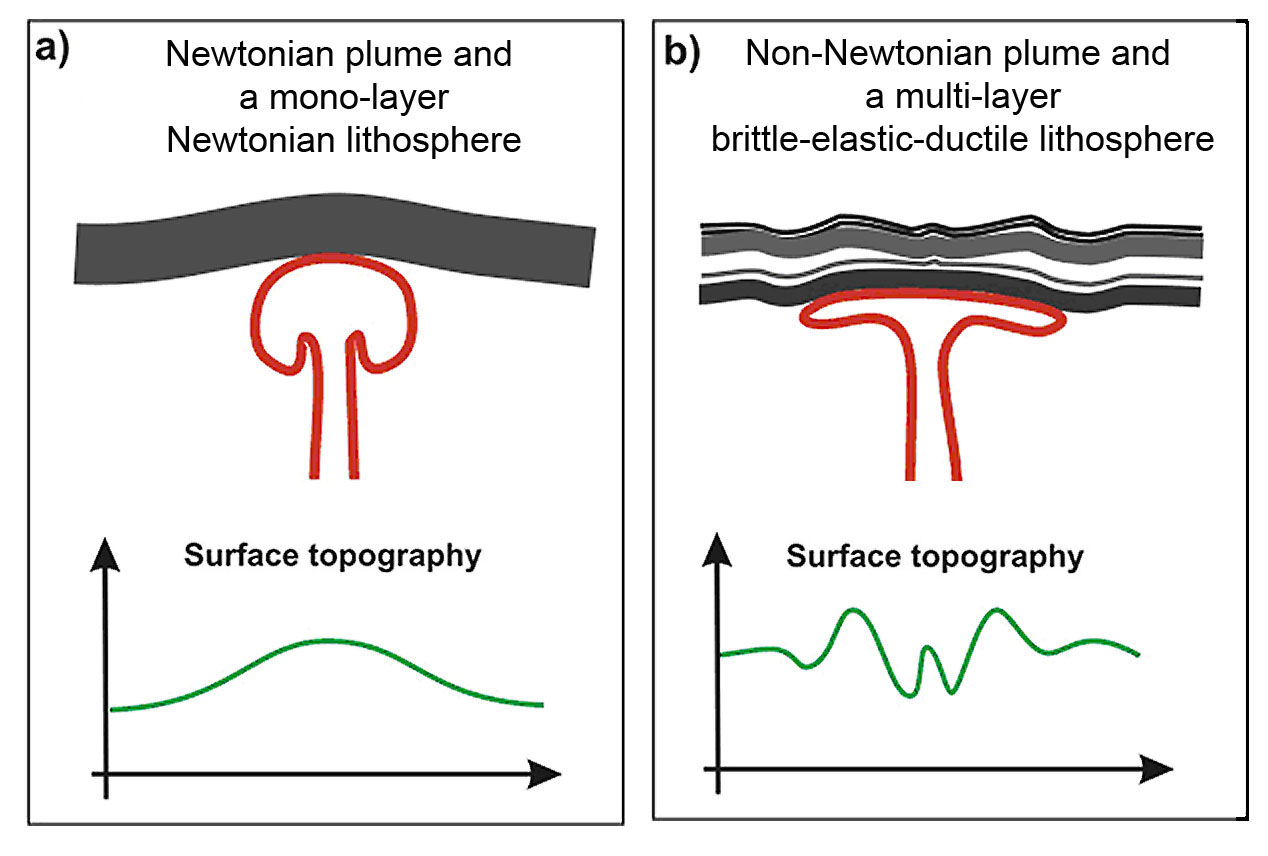 12
Burov (2005)
2. Followed by a “plume head” flood basalt eruption
Coffin & Eldholm (1993)
13
3. Plume “tail” to the core-mantle boundary
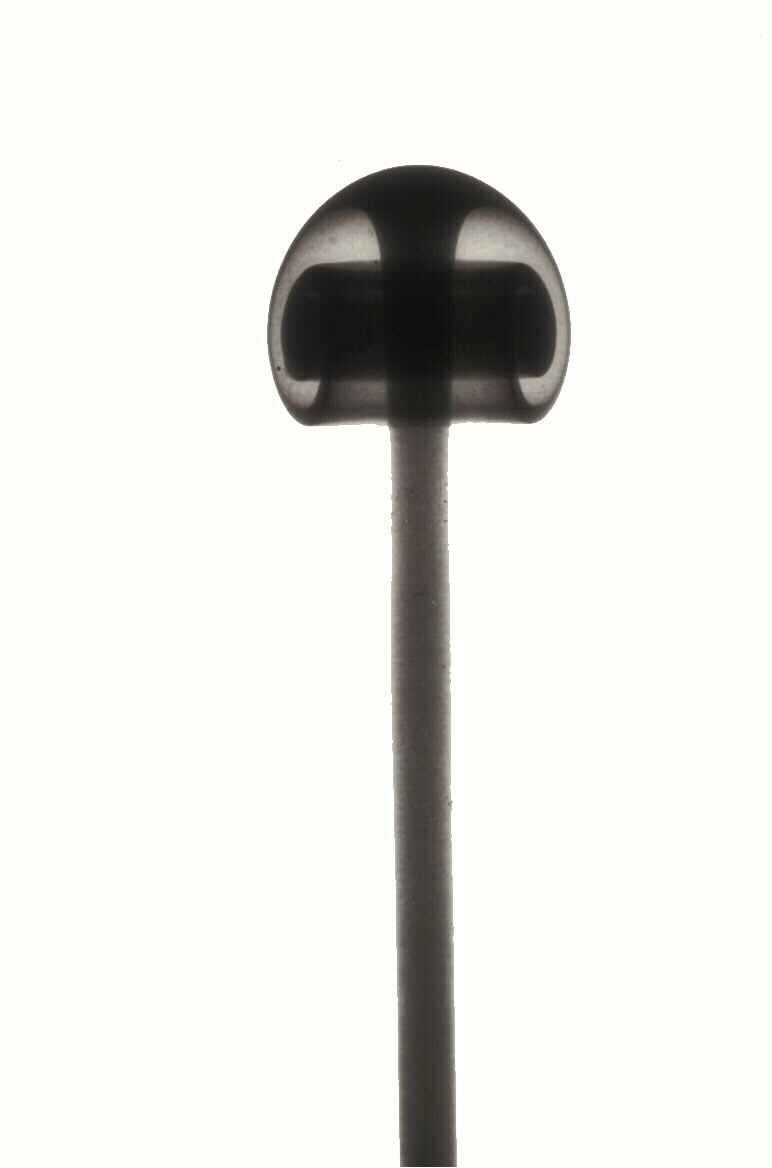 14
Campbell (2005)
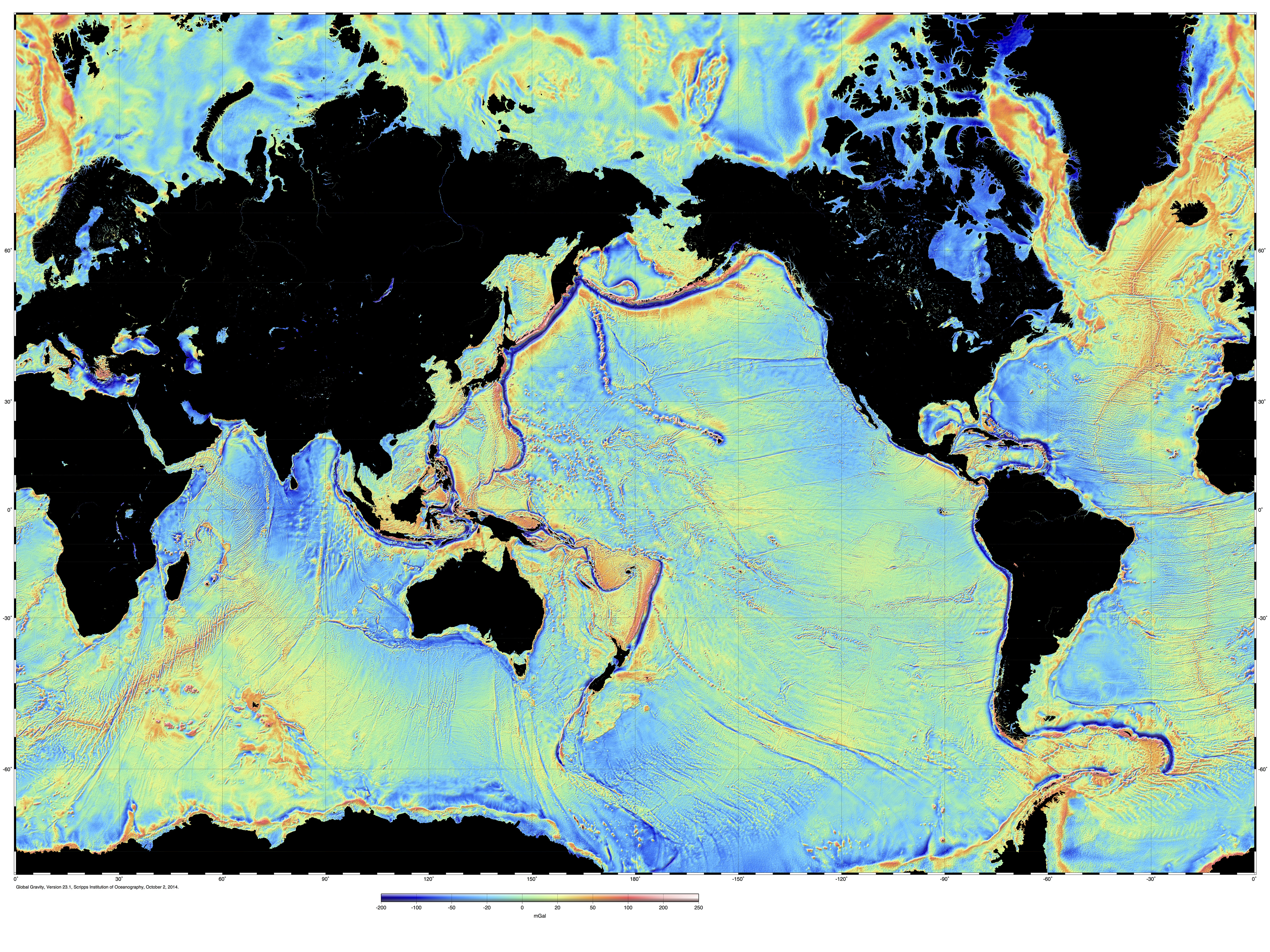 4. Fixed relative to one another, resulting in time-progressive volcanic chains
Hawaii
15
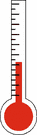 5. High magma source temperatures
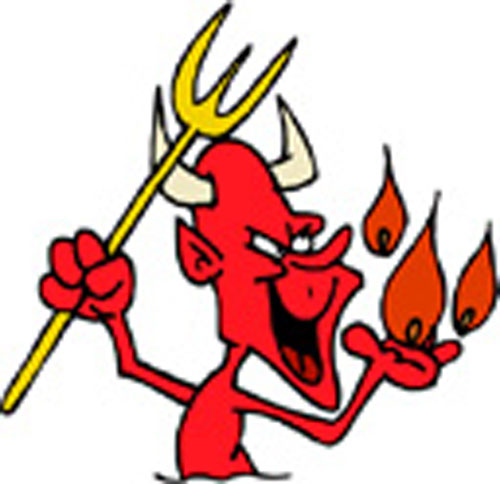 16
The Failed Predictions of the Plume Hypothesis
17
1. Precursory surface uplift
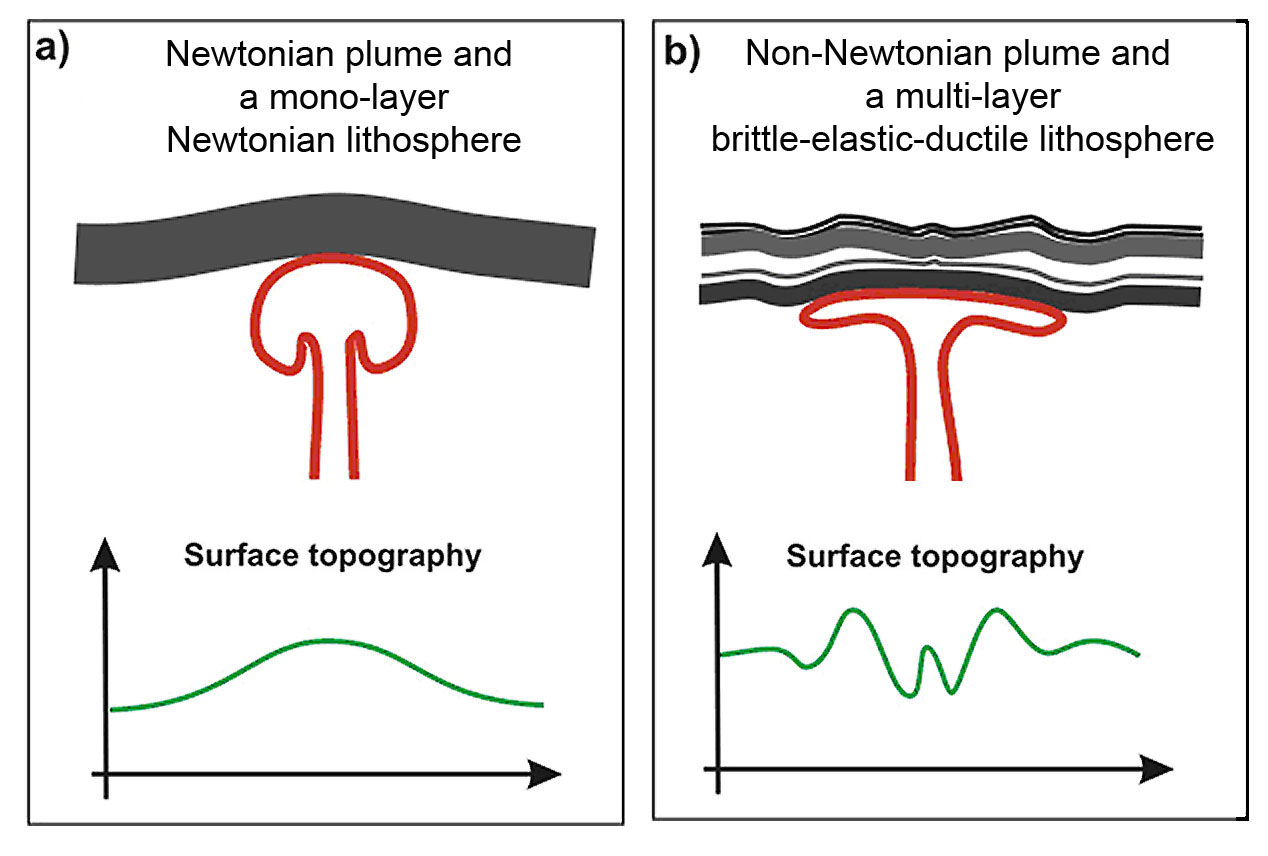 18
Burov (2005)
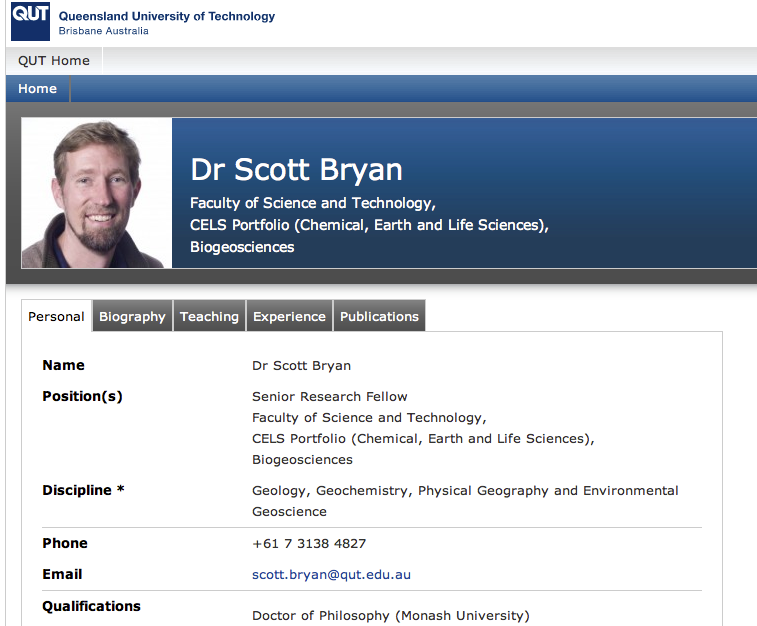 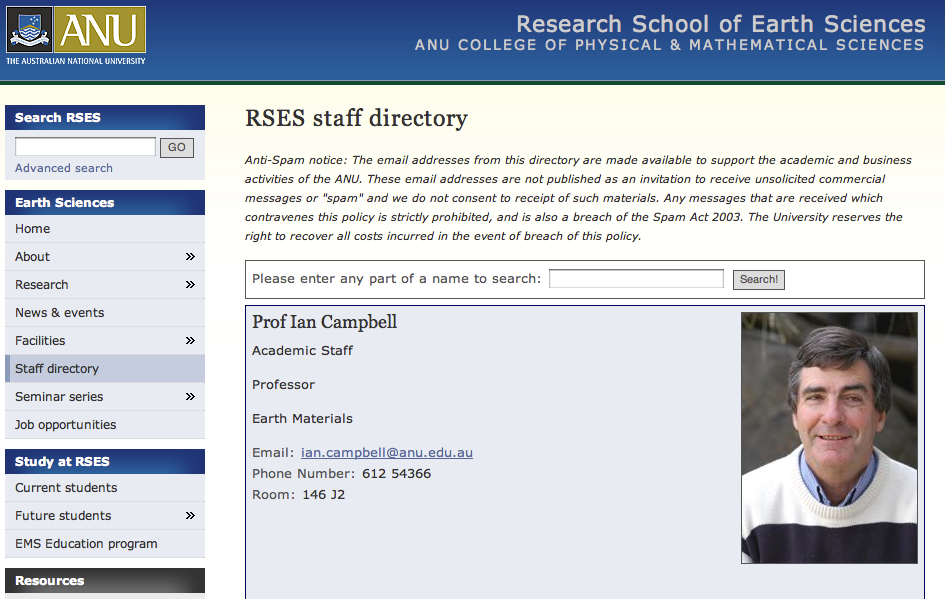 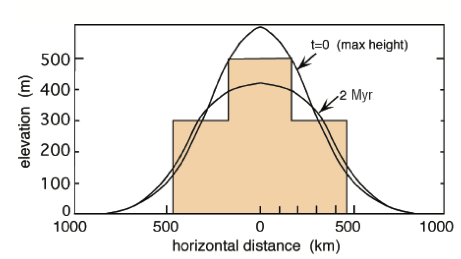 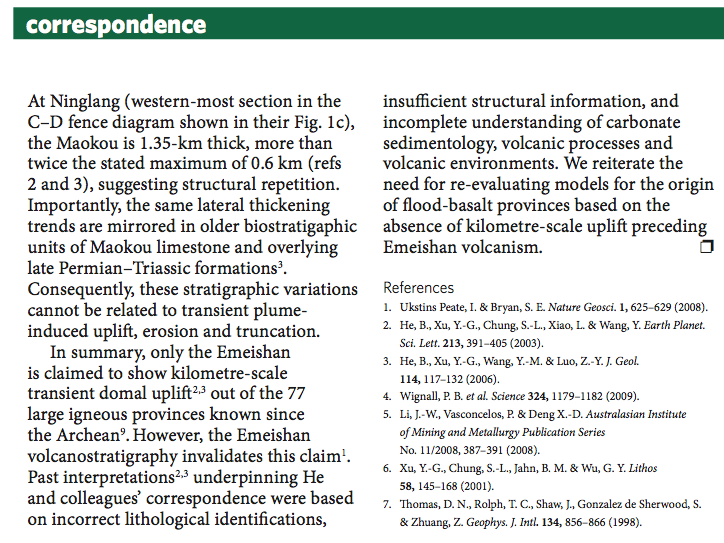 ?
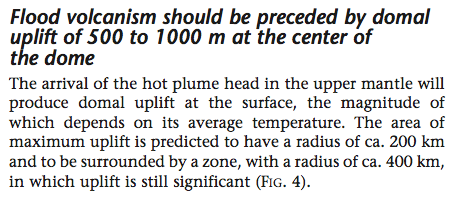 Ukstins-Peate & Bryan, Nature Geoscience, 2009
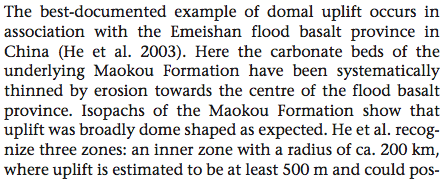 Campbell,Elements, 2005
2. Followed by a “plume head” flood basalt eruption
Coffin & Eldholm (1993)
21
Recent list of 49 “hot spots”
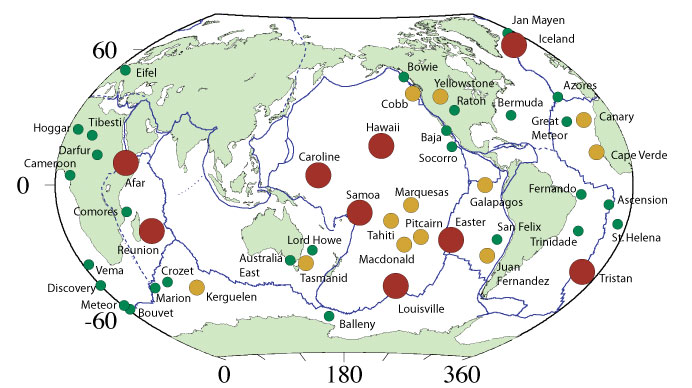 From: Courtillot, V., A. Davaillie, J. Besse, and J. Stock (2003), Three distinct types of hotspots in the Earth's mantle, Earth planet. Sci. Lett., 205, 295-308.
Those without “plume-head” flood basalts
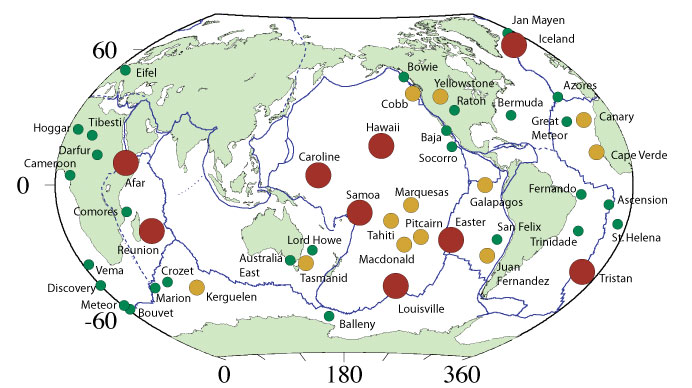 From: Courtillot, V., A. Davaillie, J. Besse, and J. Stock (2003), Three distinct types of hotspots in the Earth's mantle, Earth planet. Sci. Lett., 205, 295-308.
3. Plume “tail” to the core-mantle boundary
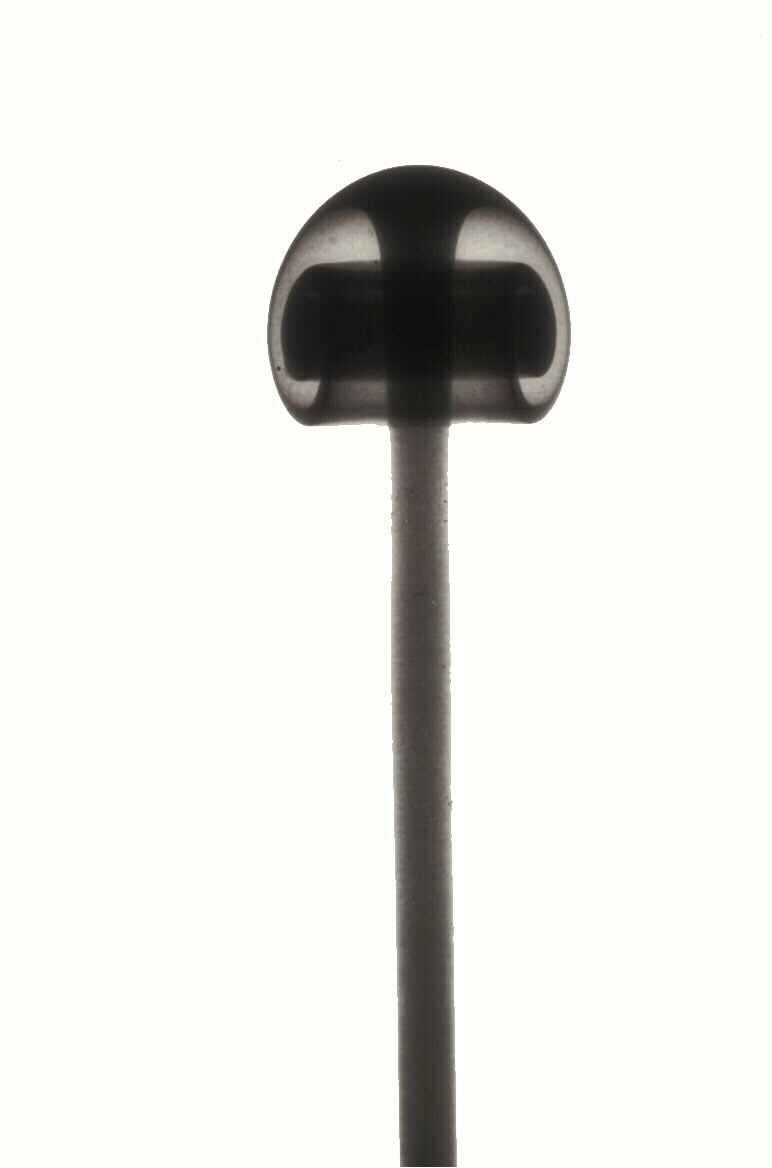 24
Campbell (2005)
Seismic cross sections through Earth
Iceland
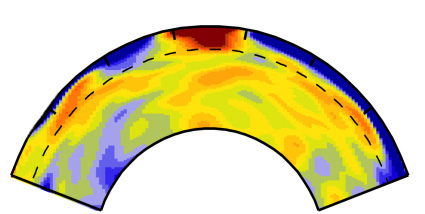 Yellowstone
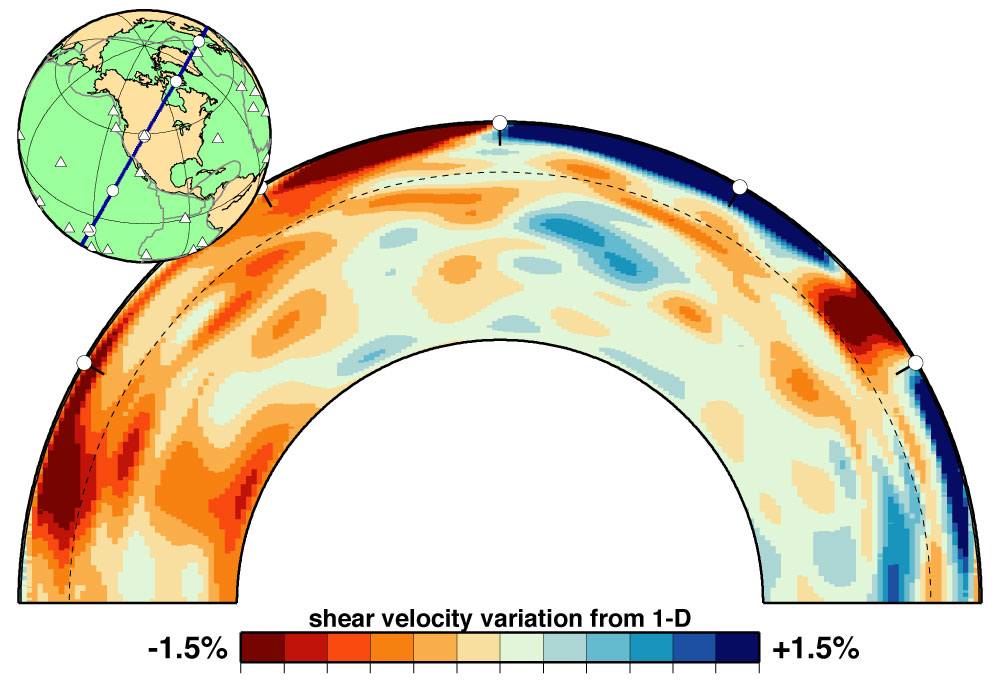 Ritsema et al. (1999)
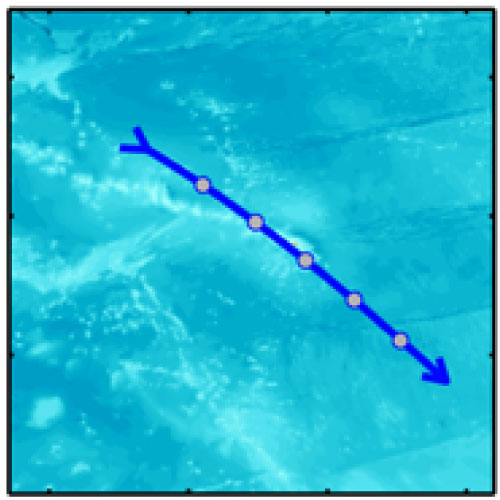 Li et al. (2008)
Wolfe et al. (2009)
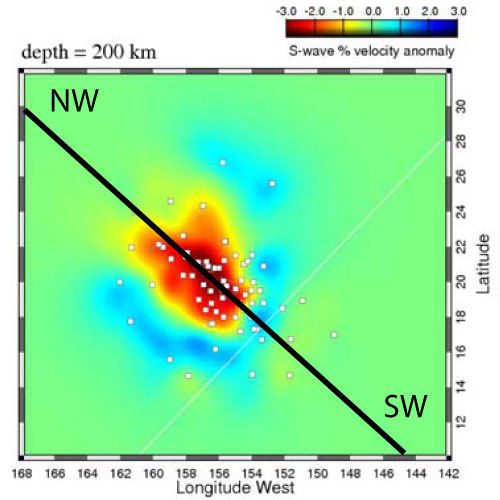 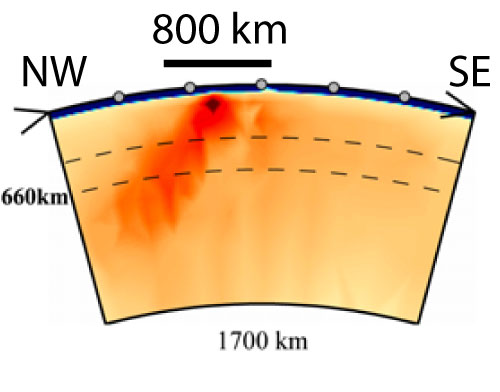 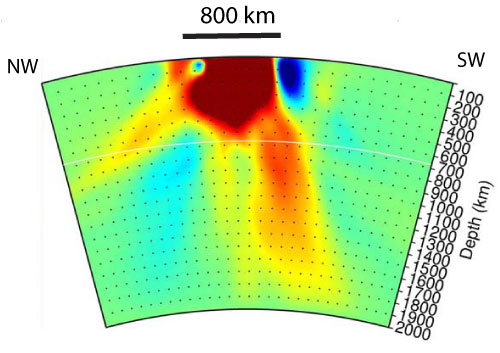 Hawaii
27
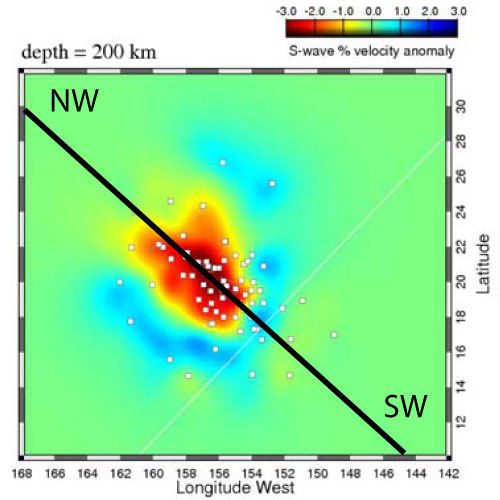 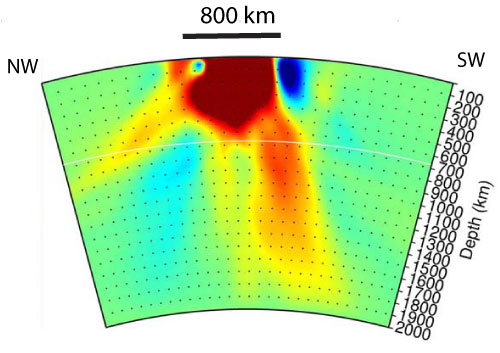 Seismology
Seismology cannot distinguish composition, phase & temperature
A seismic image is not a geological image
There are many problems in seismology, and insufficient skepticism
“Geologists tell us plumes exist so it is our duty to find them”
28
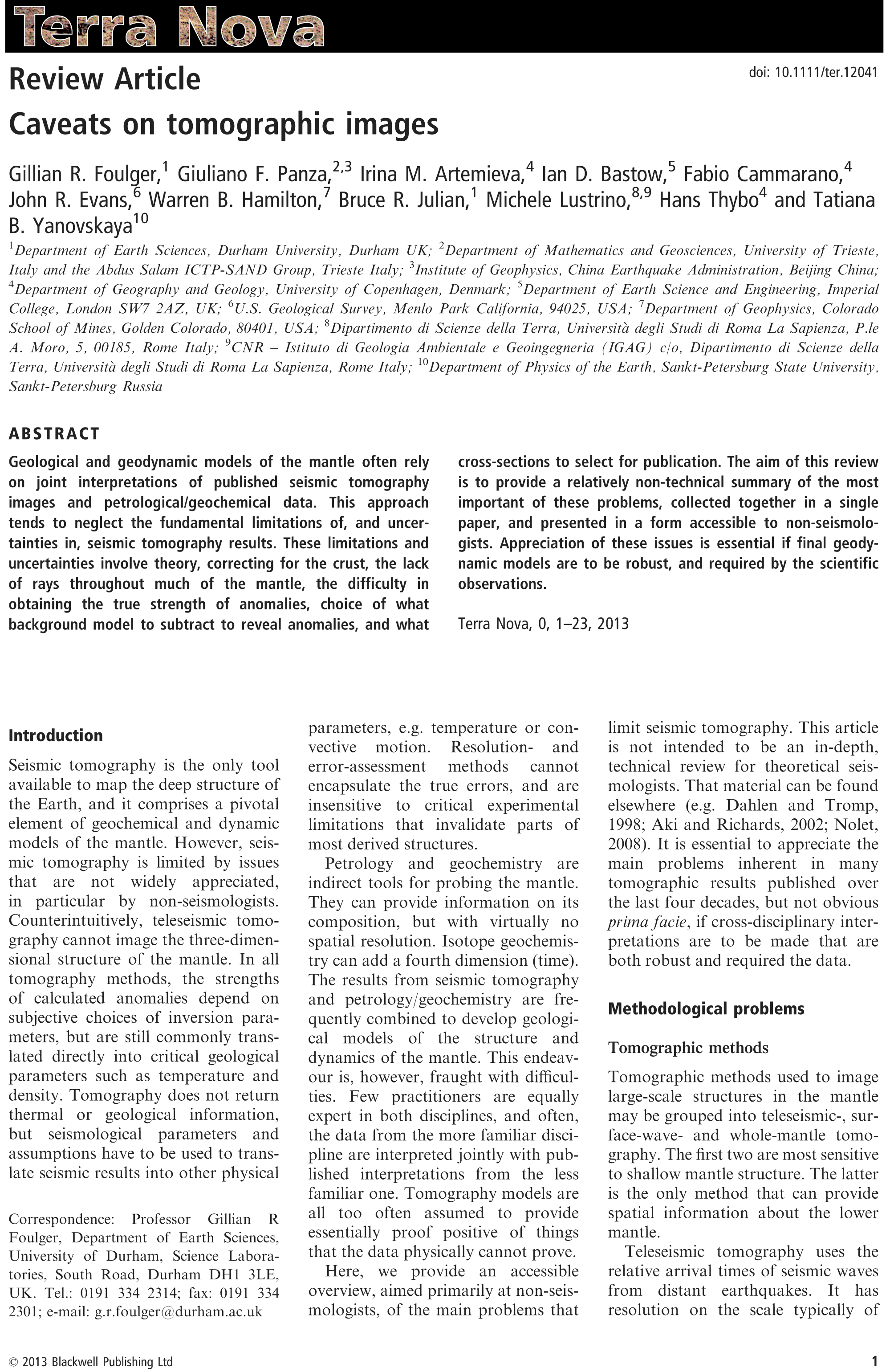 29
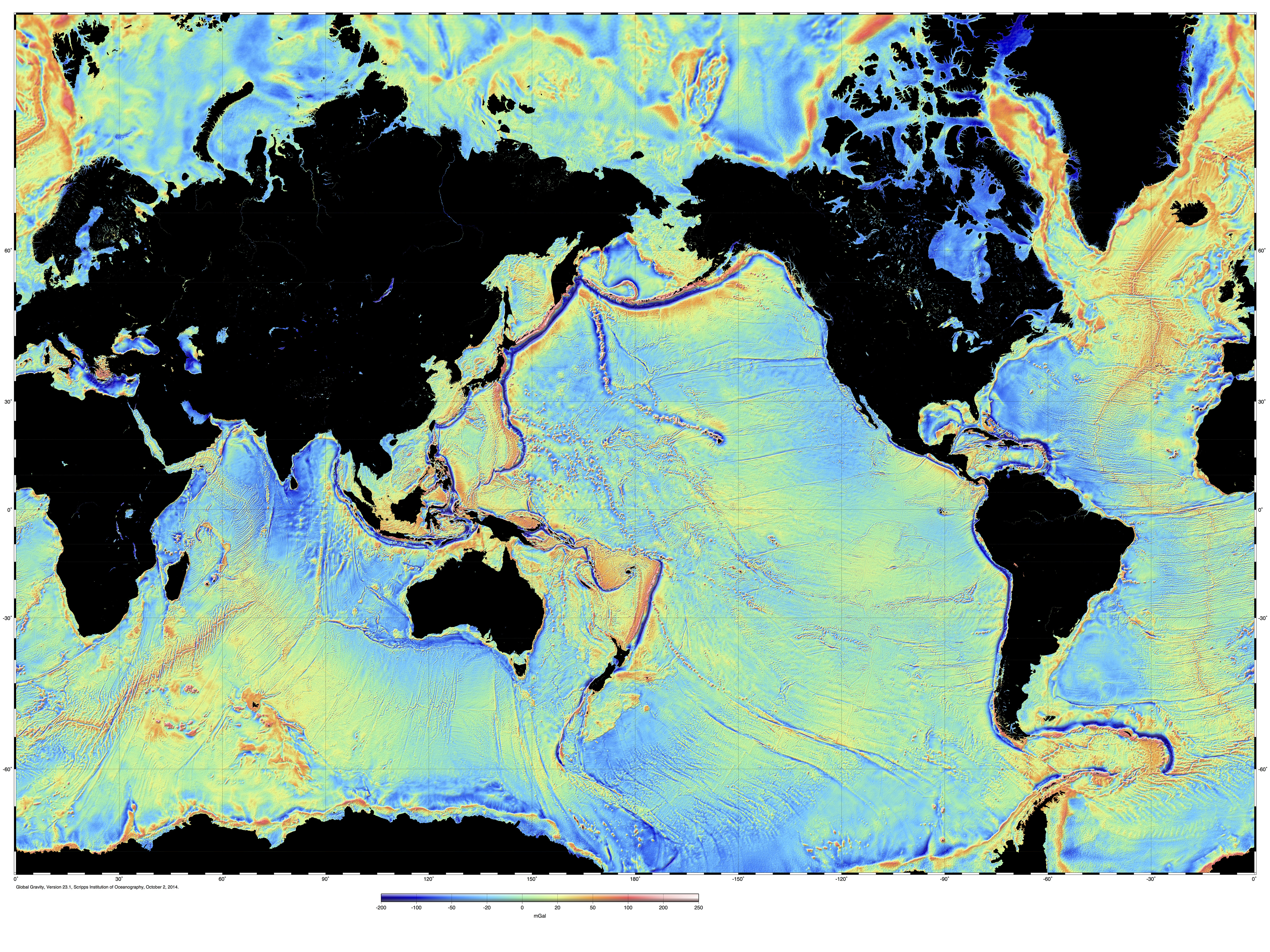 4. Fixed relative to one another, resulting in time-progressive volcanic chains
Hawaii
30
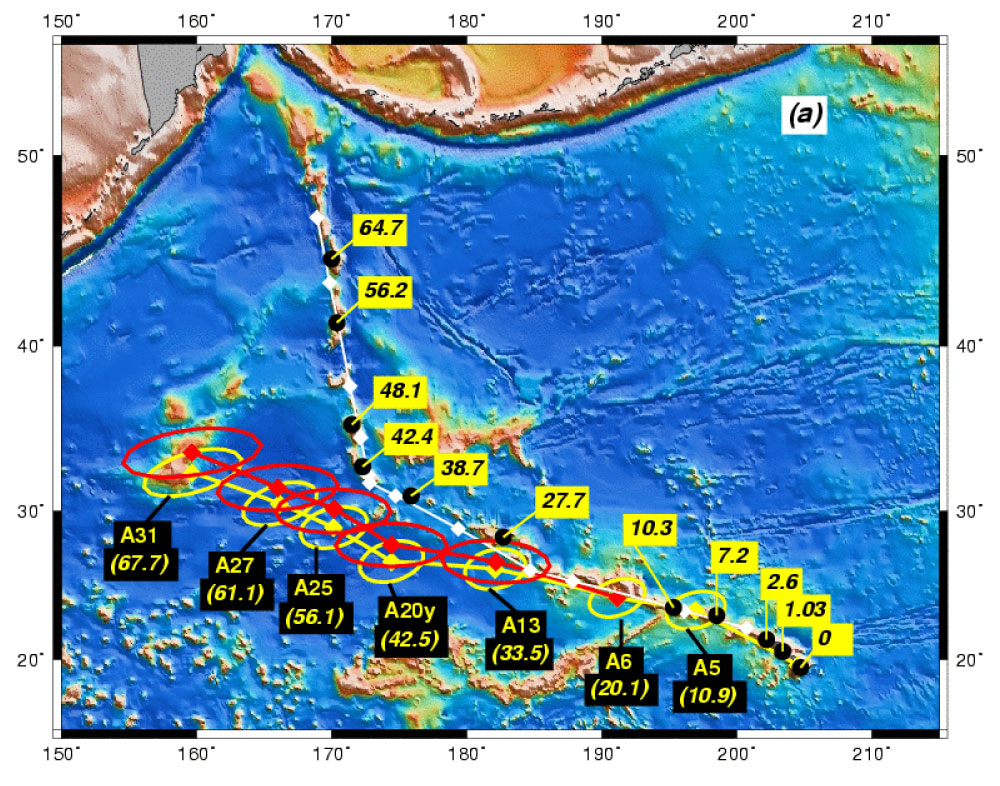 31
Raymond et al. (2000)
But…
Morgan knew this when he first proposed plumes …
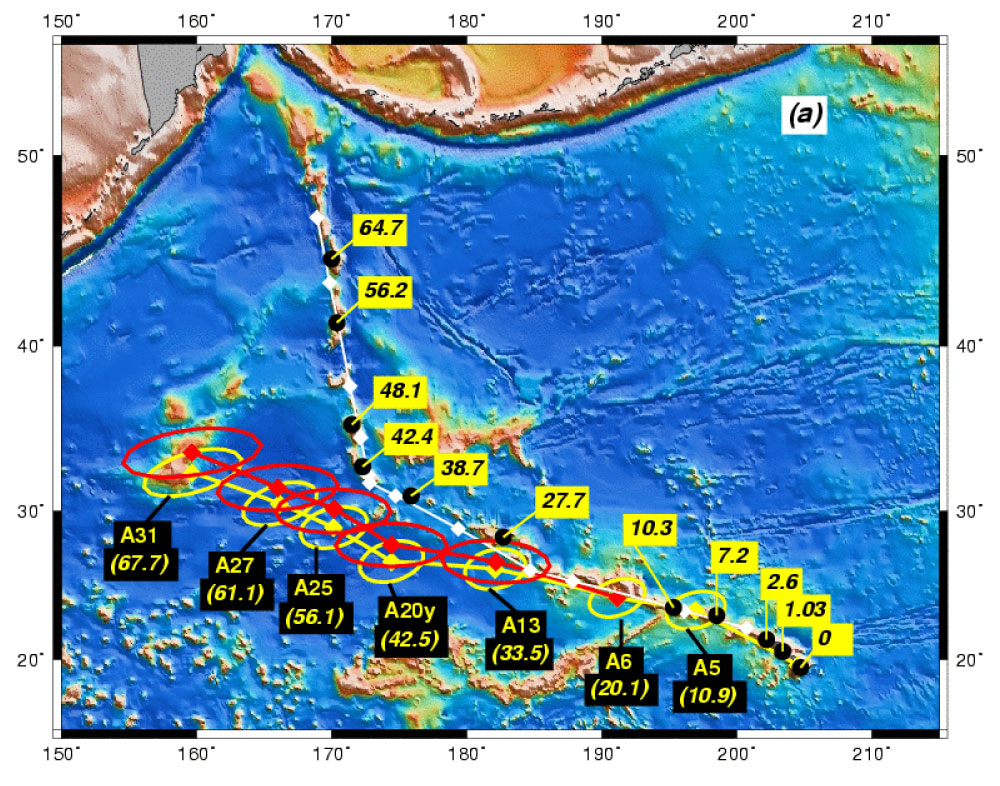 32
Examples of Flawed Science
33
Geochemical tracers of the core-mantle boundary – Example A
Morgan (1971) predicts plume material different composition from “normal” magmas
Schilling (1973): Icelandic magmas have different composition
Example of a successful prediction!
34
Geochemical tracers of the core-mantle boundary – Example A
Hofmann & White (1982): the difference in composition results from re-melted crust
Explained by postulating crust subducted to core-mantle boundary and returned in plumes!
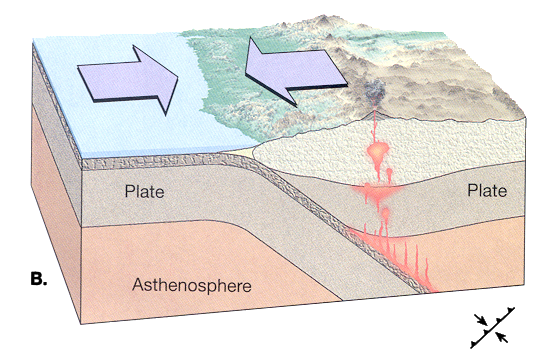 35
Geochemical tracers of the core-mantle boundary – Example B
Unusual, high 3He/4He ratios found at Hawaii
Because thought to be a plume under Hawaii, interpreted as a core-mantle-boundary tracer
Subsequently, if high 3He/4He ratios found, assumed to indicate a new plume
36
Geochemical tracers of the core-mantle boundary – Example B
Geochemistry cannot tell depth of origin of magmas
…but not everyoneaccepts this …
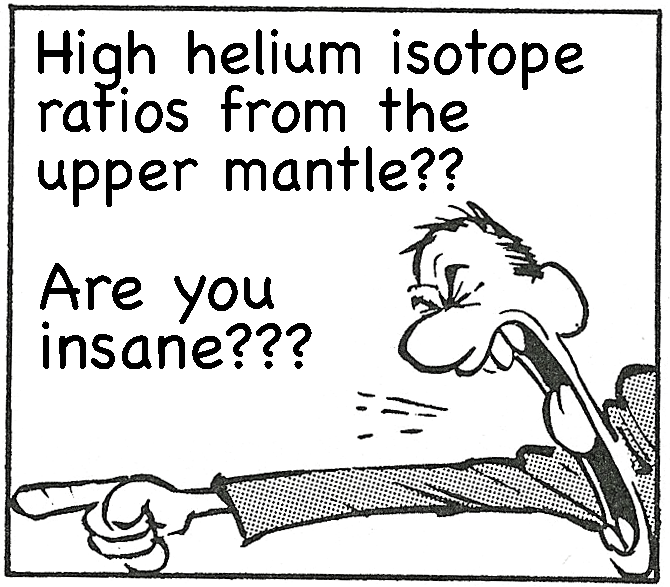 37
Endless plume variants
Lateral flow of plume material 
Tabular plumes
Pulsing plumes
High 3He/4He plumes
Low 3He/4He plumes
Headless plumes
Tailless plumes
38
Currently Over 70 Plume Variants
Thermal (1); Fossil (2); Channelled (3); Toroidal (4); Tabular (5); Depleted Residual (6); Finger-like (7); Recycled (8); Edge (9); Cold (10); Cacto- (11); Super (12); Asthenospheric (13); Dying (14); Not very energetic (15); Spaghetti (16); Baby (17); Head-free (18); Splash (19); Pulsating (20); Subduction fluid-fluxed Refractory (21); Hydrogen (22); Heterogeneous (23); Flattened Onion (24); Subduction-driving (25); Subduction-triggered (26); Washboard (27); Bent-shaped (28); Failing (29); Delamination-triggering (30); Concentrically-zoned (31); Mushroom (32); Laminar (33); Advected (34); Extinct (35); Bilateral (36); Bifurcated (37); Geriatric (38); Primary and Secondary (39); Accreted (40); Diverted (41); Deformed (42); Golden (43); Veined (44); Hidden (45); Weak (46); Pulsing (47); Young (48); Blob-like (49); Cavity (50); Starting (51); Passive (52); Stealth (53); Tilted (54); Asymmetric (55); Mega (56); Mini (57); Not-hot (58); Killer (59); Deflected (60); Stripy (61) ; Diamondiferous (62) ; Transient (63) ; Dehydrating (64); Doughnut (65); Rear (66); Side (67); Volatile-bearing (68); Incipient (69) ; Migrating (70).
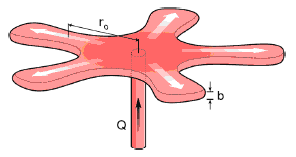 A radial viscous fingering plume, published 2017
39
Comparison with geosynclines
Mio-geosyncline
Eu-geosyncline
Ortho-geosyncline
Primary geosyncline
Zeugo-geosyncline
Para-geosyncline
Exo-geosyncline
Taphro-geosyncline
Paralia-geosyncline
40
[Speaker Notes: Geosyncline is a term still occasionally used for a subsiding linear trough that was caused by the accumulation of sedimentary rock strata deposited in a basin and subsequently compressed, deformed, and uplifted into a mountain range, with attendant volcanism and plutonism.]
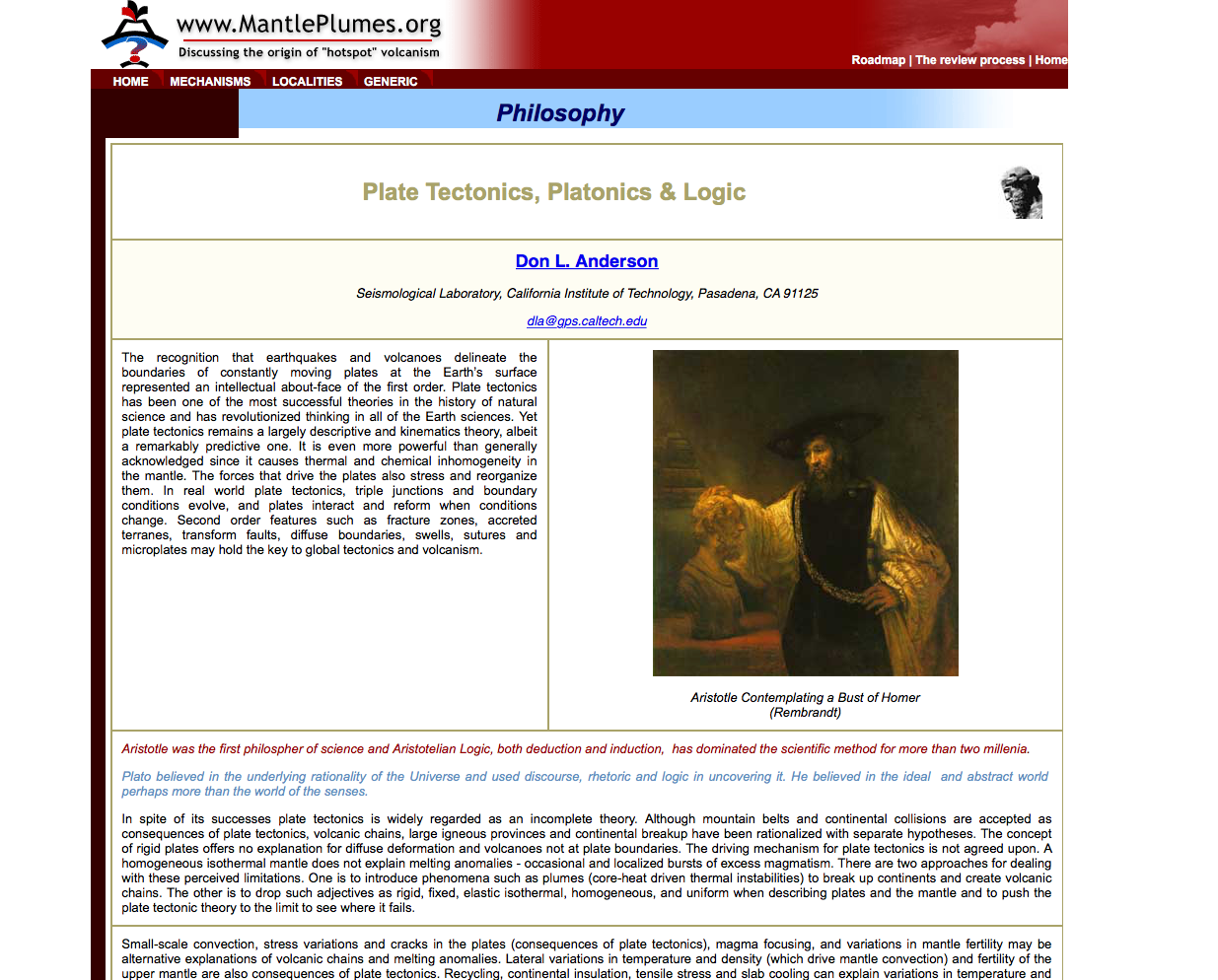 www.mantleplumes.org
41
Question
Is Earth Science science?
The success rate of plume predictions low (e.g., 35% for flood basalts)–how does this compare with other failed hypotheses?
Are Plumes (and geosynclines) akin to a Linnaean classification system?
Is there a residual mind-think that geology is merely a descriptive science?
Might this be why plume theorists don’t see persistent predictive failures as problematic?
42
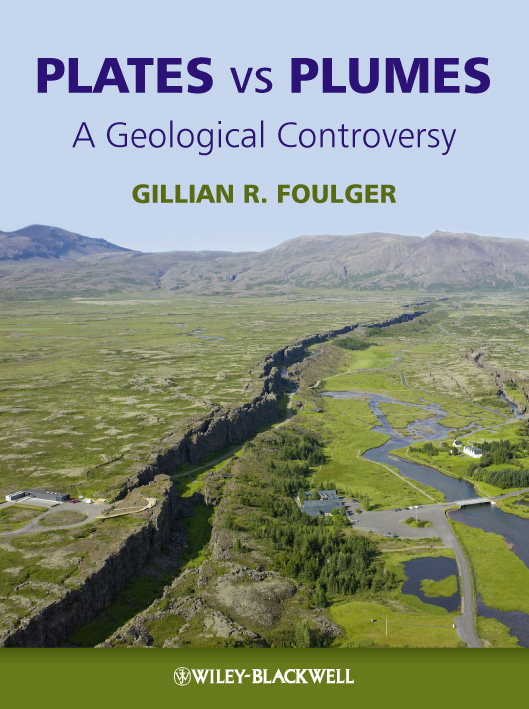 That’sallfolks
43
[Speaker Notes: Mechanisms: Rifting decompression melting
Generic: Thermal/Sedimentary evidence
Localities: Hawaii/What the hell is Hawaii?
And if you think you might forget the URL, we are selling mantleplumes.org coffee mugs at cost price - £2.50]